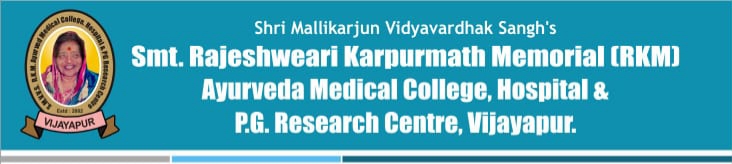 KRIYA SHAREERA MADE EASY
Vd. Mrinal N Rudragoudar
Asst Professor Dept Of Kriya Sharir
SMVVS RKM AMCH & RESEARCH CENTER 
Email-drmnr1991@gmail.com
Mobile -9036632670
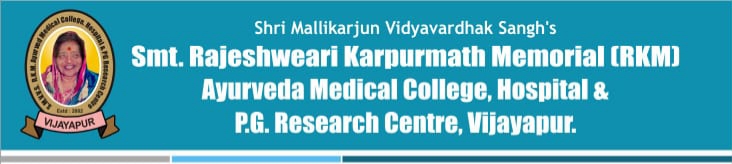 Panchamahabutha 
Akasha
Vayu
Agni
Ap 
Pruthvi
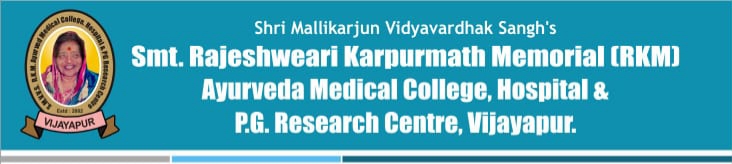 Dosha
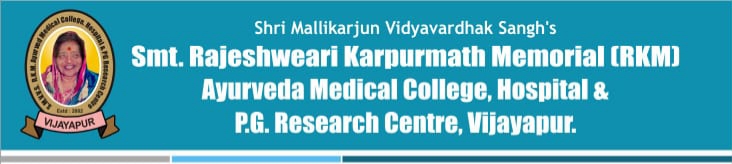 Classification Of Sharira Dosha
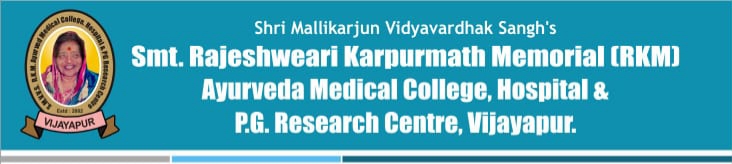 Triguna 

Satva
Raja
Tama
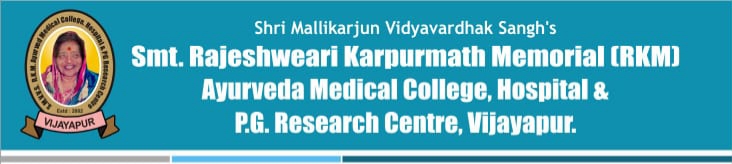 Relationship Between Mahabutha And Triguna
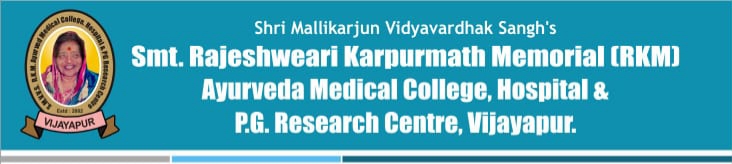 Relationship Between Dosha  And Triguna
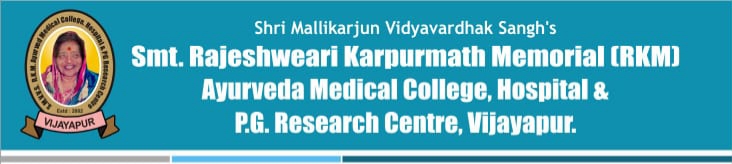 Relationship Between Dosha  And Mahabutha
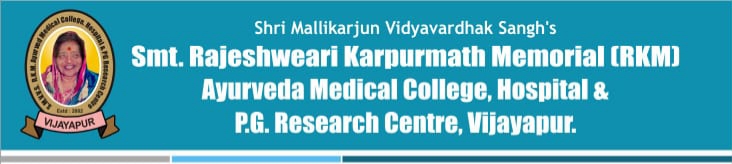 Shad Rasa 
Madhura 
Amla
Lavana
Katu
Tikta
Kahaya
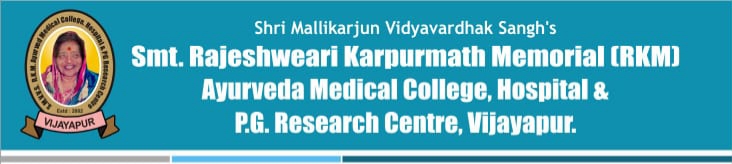 Relationship Between Rasa And Dosha
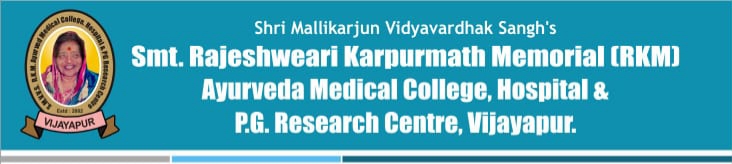 Samanya Viseshsiddhant
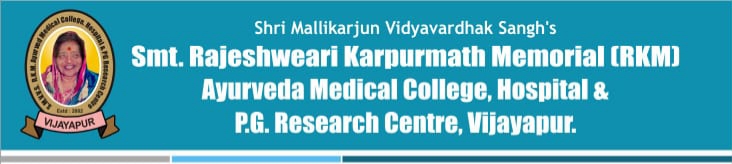 Classification Of    Purusha
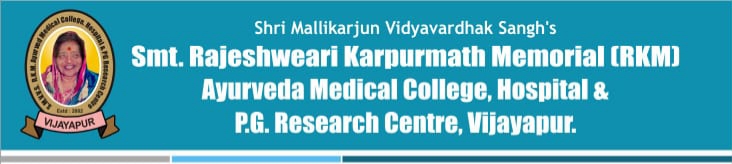 Srotas
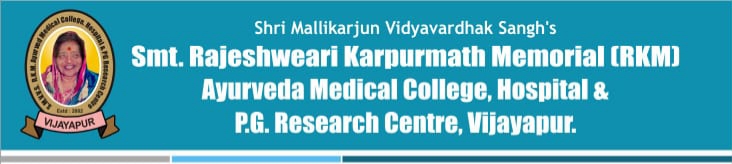 Ctd…..
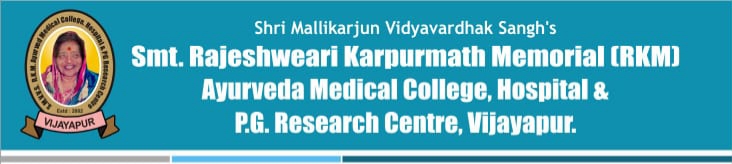 Kriyakala
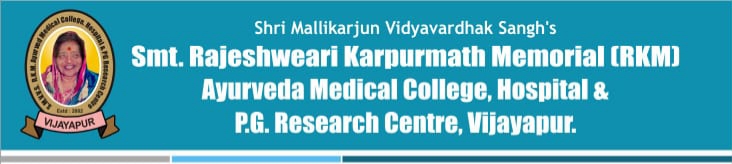 Classification of prakriti
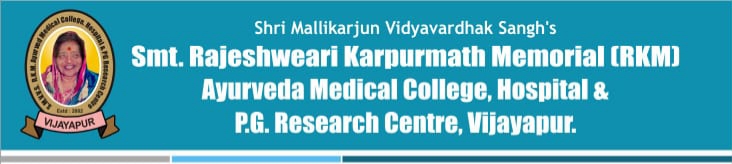 Classification of Manasa prakriti
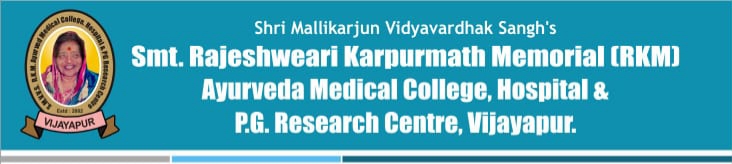 Factors responsible for formation of prakriti
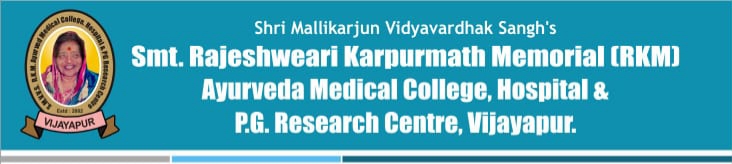 Classification Of Ahara
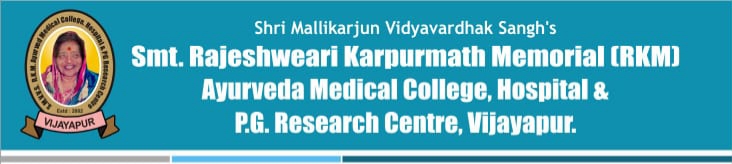 Asta aharavidhi viseshayatana

Prakriti
Karana
Samyoga
Rashi
Desha
Kala
Upayoga Samstha
Upayokta
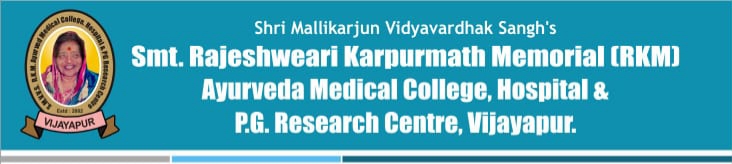 Ahara Vidhi Vidhan

Ushnamashniyat
Snigdhamashniyat
Matravatashniyat
Jeerneashniyat
Veeryaviruddhamashniyat
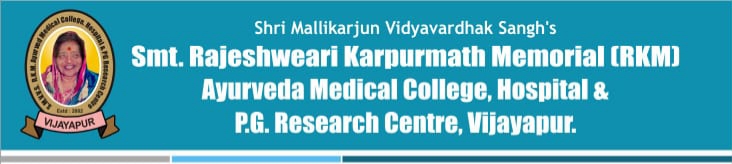 Ctd….

Ishtadeshe ishtasarvopakarnam chashniyat
Naatidrutamashniyat
Naativilambitamashniyat
Ajalpanahasan tanmanabhunjeet 
Atmanamabhisamikshya bhunjeet samyak
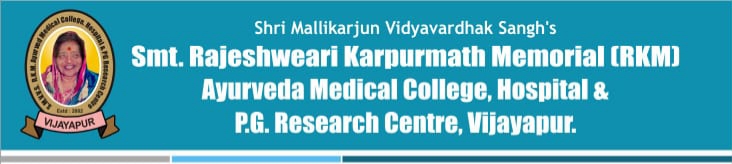 Ahara Parinamakara Bhavas 
Ushma
Vayu
Kleda
Sneha
Kaala
Samayoga
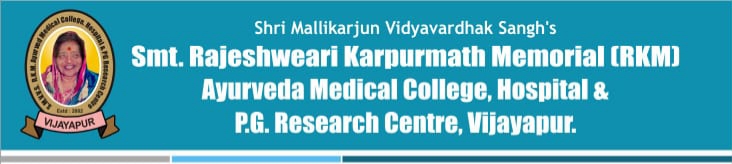 Avasthapaka
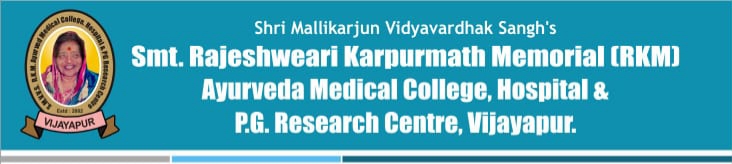 Vipaka
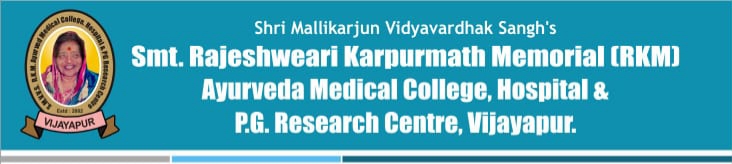 Classification Of Agni
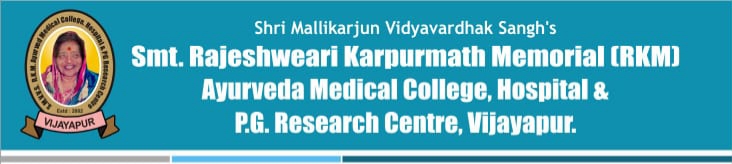 Classification Of Koshtha
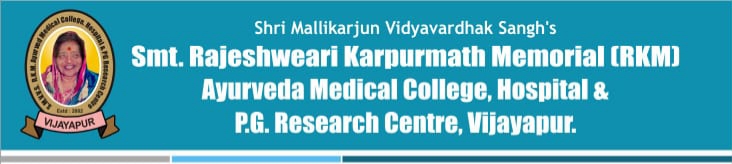 Dhatu
Rasa
Raktha
Mamsa  
Meda
Asthi
Majja
shukra
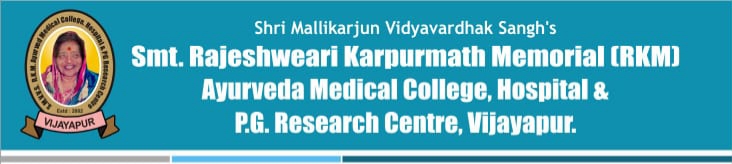 Dhatu Poshana Nyaya 

Ksheera dadhi nyaya 
Kedhara kulya nyaya
Khale kapota naya 
Eka kala dhatu poshana nyaya
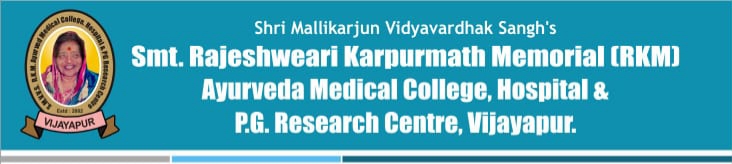 Anjali Pramana
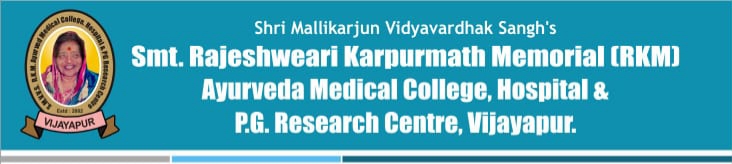 Upadhatu
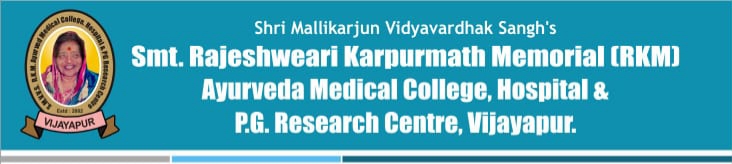 Dhatumala
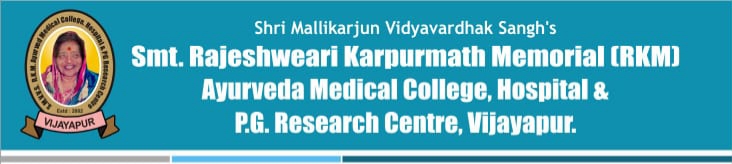 Ojas 


Para ojas( 8 bindhu, hrudaya )
Apara ojas ( ½ anjali , sarva shareera )
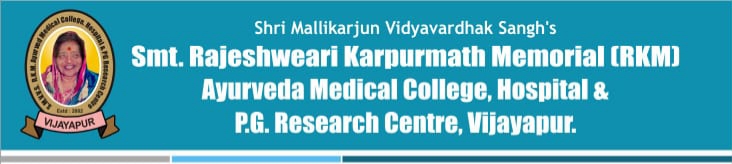 Classification Of Bala 


Sahaja bala 
Kalaja bala
Yukthikrutha bala
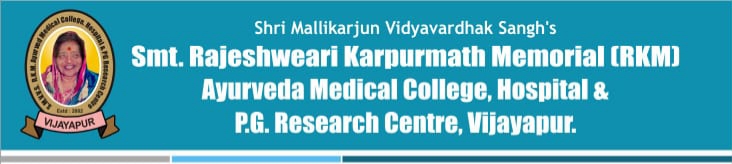 Bala-vruddhikara bhavas
 
Balavat purushe
Balavat deshe 
Balavat kale 
Sukhashcha kalayoga
Beeja kshetra guna sampat 
Ahara sampat
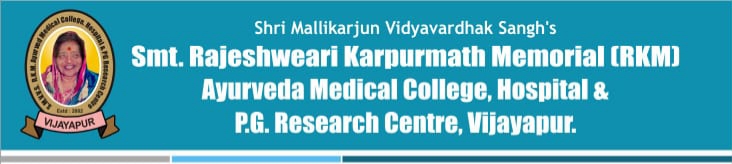 Ctd….
Sharira sampat 
Satmya sampat 
Sattva sampat 
Svabhava samsiddhi
Youvana
Karma
Samharsha
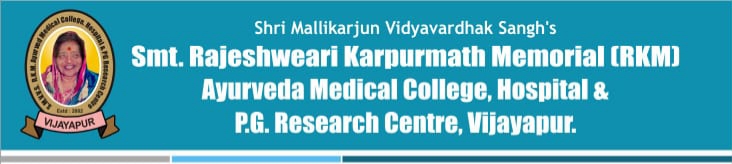 Disorders of ojas 


Oja visramsa 
Oja vyapat 
Oja kshaya
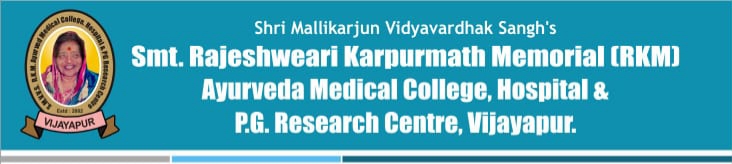 Mala
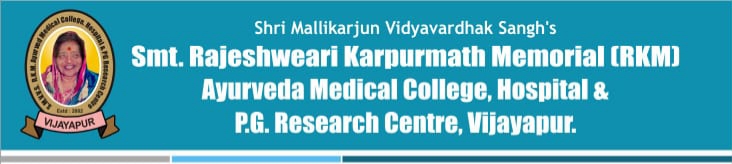 Classificaton of Indriya
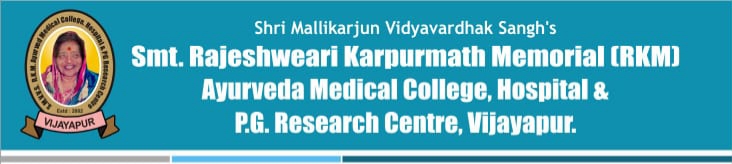 Panchapanchaka
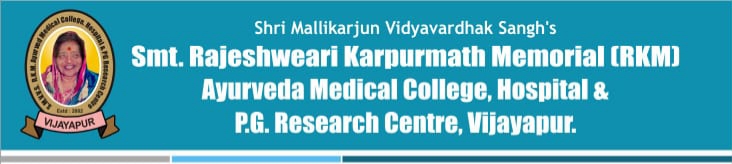 Manas
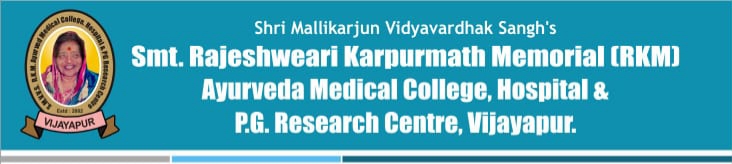 Atma
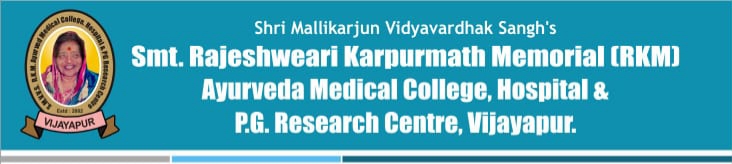 Nidra
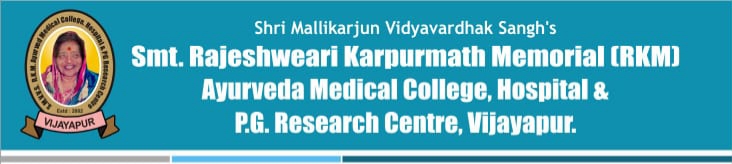 Swapna 
Drusta 
Sruta 
Anubutha
Praaeditha
Kalpitha
Bavika
Doshaja